Kardiovaskulární prevence 2 roky po vstupu inhibitorů PCSK9 – reálná data
Ivan Karel
Kardioambulance s.r.o., Praha 9
5. výroční sjezd ČAAMK 3.9.2021 Olomouc

           SDĚLENÍ PODPOŘENO SPOLEČNOSTÍ AMGEN
Ivan Karel
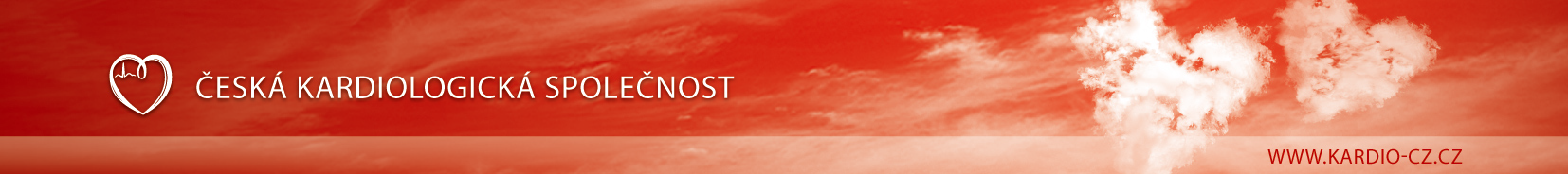 Stanovení cílů KV prevence 2019
Zjednodušeno podle ESC
Ovlivnění lipidů
Statiny v nejvyšší tolerované dávce
Při nedosažení cíle kombinace s ezetimibem
Při nedosažení cíle inhibitory PCSK9  (LDL>2,5mmol/l)
Fibráty při TAG > 2,3 mmol/l

Cíle 2019:
Pacienti ve „velmi vysokém riziku“ - po IM .....
-  LDL < 1,4 mmol/l (nebo pokles o 50% proti výchozí hladině)
Pacienti po recidivě AKS do 2 let
-   LDL < 1,0 mmol/l (nebo pokles o 50% proti výchozí hladině)
Prokázané aterosklerotické kardiovaskulární onemocnění – sekundární prevence
Inhibitor PCSK9 je indikován u dospělých pacientů s prokázaným aterosklerotickým kardiovaskulárním onemocněním (infarkt myokardu, cévní mozková příhoda nebo periferní arteriální onemocnění) ke snížení kardiovaskulárního rizika snížením hladin LDL-C jako přídavek ke korekci dalších rizikových faktorů:
v kombinaci s maximální tolerovanou dávkou statinu s dalšími hypolipidemiky (nebo bez nich)
v monoterapii nebo v kombinaci s dalšími hypolipidemiky u pacientů, kteří netolerují statin nebo u kterých je statin kontraindikován.
Application of the 2019 ESC/EAS dyslipidaemia guidelines to nationwide data of patients with a recent myocardial infarction: a simulation study  A. Allahyari, T. Jernberg, E. Hagström, M. Leosdottir, P.Lundman, P. Ueda
SWEDEHEART register:
25 466 pacientů, 2013–2017, 6-8 týdnů po AIM:
86,6% pacientů - vysoce intenzivní statinová terapie
82,9% pacientů by bylo indikováno ke kombinované terapii – nedosáhli cíle
Cíl LDL-C: <1,4 mmol nebo pokles o ≥50% LDL-C 
19,9% pacientů na vysoce intenzivní statinové terapii dosáhlo cíle
28,5% pacientů na vysoce intenzivní statinové terapii + ezetimibu dosáhlo cíle
              50,7% pacientů by bylo indikováno k léčbě inhibitory PCSK9
90% pacientů po rozšíření léčby na inhibitory PCSK9 dosáhlo cíle LDL-C
EU-Wide Cross-Sectional Observational Study of Lipid-Modifying Therapy Use in Secondary and Primary Care: the DA VINCI study
K.K. Ray, B. Molemans, W. M. Schoonen, P. Giovas, S. Bray, G. Kiru, J. Murphy, M. Banach, S. De Servi, D. Gaita, I. Gouni-Berthold, G. K. Hovingh, J.J. Jozwiak, J.W. Jukema, R.G. Kiss, S. Kownator, H.K. Iversen, V. Maher, L. Masana, A. Parkhomenko, A. Peeters, P. Clifford, K. Raslova, P. Siostrzonek, S. Romeo, D. Tousoulis, Ch. Vlachopoulos, M. Vrablik, A.L. Catapano, N.R. Poulter
Cíl: získat současné údaje o implementaci Evropských guidelines pro zavádění hypolipidemické léčby a jak se toto projevuje v dosahování vytyčených cílů pro LDL-C.
Observační studie v 18 zemích v období 6/2017 – 11/2018

Jedna návštěva: 
kontrola hypolipidemické léčby
aktuální hladina lipidů (LDL-C)
porovnání hladiny lipidů z předchozích 12 měsíců

Primární cíl:       dosažení cílových hodnot ESC 2016 pro LDL-C
Sekundární cíl:  dosažení cílových hodnot ESC 2019 pro LDL-C

Celkem 5888 pacientů:
3000 primární prevence, 2888 sekundární prevence
Výsledky studie:
54% pacientů [95% confidence interval (CI) 52–56] dosáhlo cíle 2016
33% pacientů [95% CI 32–35] dosáhlo cíle 2019

Vysoce intenzivní statinová monoterapie byla užita u:
20% pacientů z vysoce rizikové skupiny v primární prevenci
38% pacientů z vysoce rizikové skupiny v sekundární prevenci

Dosažení cílových hodnot z 2016 bylo takto dosaženo u:
22% pacientů z vysoce rizikové skupiny v primární prevenci
45% pacientů z vysoce rizikové skupiny v sekundární prevenci

Dosažení cílových hodnot z 2019 bylo takto dosaženo u:
17% pacientů z vysoce rizikové skupiny v primární prevenci
22% pacientů z vysoce rizikové skupiny v sekundární prevenci
Výsledky studie 2:
Užití středně intenzivní statinové léčby v kombinaci s:

Ezetimibem bylo u 9% pacientů
zde bylo dosaženo: cíle 2016 u 53% pacientů
                                      cíle 2019 u 20% pacientů

Inhibitory PCSKP bylo u 1% pacientů
zde bylo dosaženo: cíle 2016 u 67% pacientů
                                      cíle 2019 u 58% pacientů
Pacienti s vykázanou hypolipidemickou léčbou ČR
Pacienti mohou mít záznam léčby (hylp C10) kdykoli od první hospitalizace s I21.
Absolutní počet pacientů
s první hospitalizací
!
Rok první hospitalizace
Pacient může mít léčbu kdykoli od první hospitalizace, tedy mohl mít první hospitalizaci v roce 2010 a graf sleduje zda mu byla předepsána léčiva od této hospitalizace až do července 2020.
Zdroj dat: NRHZS 2010–červen 2020
! Rok 2020 je k dispozici pouze za období leden – červen.
NRHZS 2010 – červen 2020
Záznamy s vykázanou léčbou ČR
Pacienti mohou mít záznam léčby (hylp C10) kdykoli od první hospitalizace s I21.
Absolutní počet záznamů 
o podání léčiva
!
Rok záznamu s vykázanou léčbou
Zdroj dat: NRHZS 2010–červen 2020
! Rok 2020 je k dispozici pouze za období leden – červen.
NRHZS 2010 – červen 2020
Záznamy o odbornosti při léčbě
Pacienti mohou mít záznam léčby (hylp C10) kdykoli od první hospitalizace s I21. 
Odbornost léčby je brána převažující odbornost na dokladu hylp.
Absolutní počet záznamů 
o podání léčiva
!
Rok záznamu s vykázanou léčbou
! Rok 2020 je k dispozici pouze za období leden – červen.
Zdroj dat: NRHZS 2010–červen 2020
NRHZS 2010 – červen 2020
* Ostatní – zahrnuje kategorie, které mají v součtu let méně než 5 000 dokladů.
Síla podaného léčiva na záznamech
Pacienti mohou mít záznam léčby (hylp C10) kdykoli od první hospitalizace s I21.
Absolutní počet záznamů 
o podání léčiva
!
Rok záznamu s vykázanou léčbou
! Rok 2020 je k dispozici pouze za období leden – červen.
Zdroj dat: NRHZS 2010–červen 2020
NRHZS 2010 – červen 2020
NsP Na Homolce - studie
Předpoklad hypolipidemického účinku léčby:
Nic → HD statin 		 ↓ LDL-C o 50%
LD statin → HD statin 	 ↓ LDL-C o 10%
Ezetimib			 ↓ LDL-C o 18%
Intolerance			 10%
Adherence			 90%
Ostadal P et al., XXIX. výroční sjezd ČKS
Údaje o nemocných hospitalizovaných s dg. I21x 
v Nemocnici Na Homolce v letech 2017-2019
Ostadal P et al., XXIX. výroční sjezd ČKS
Projekce hladiny LDL-C po AIM
při optimální léčbě statinem a ezetimibem
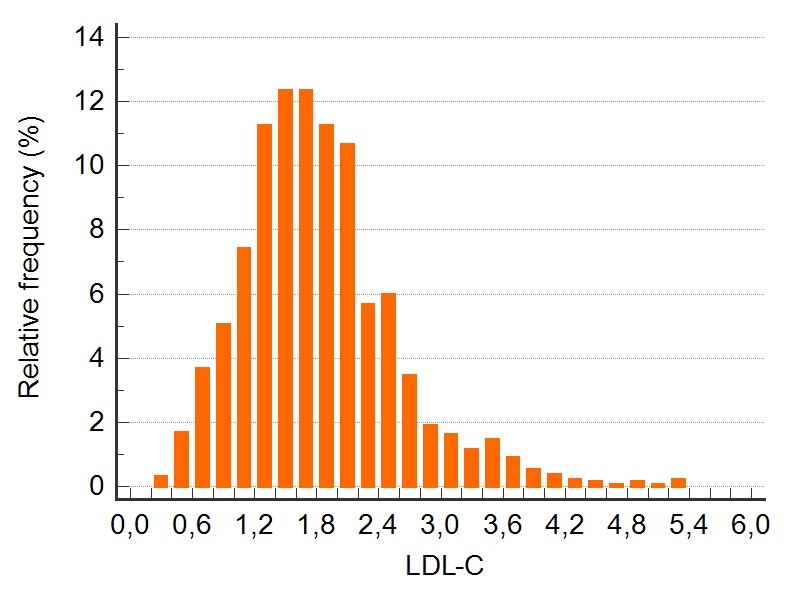 Ostadal P et al., XXIX. výroční sjezd ČKS
Guidelines ESC 2019: LDL-C < 1.4 mmol/L
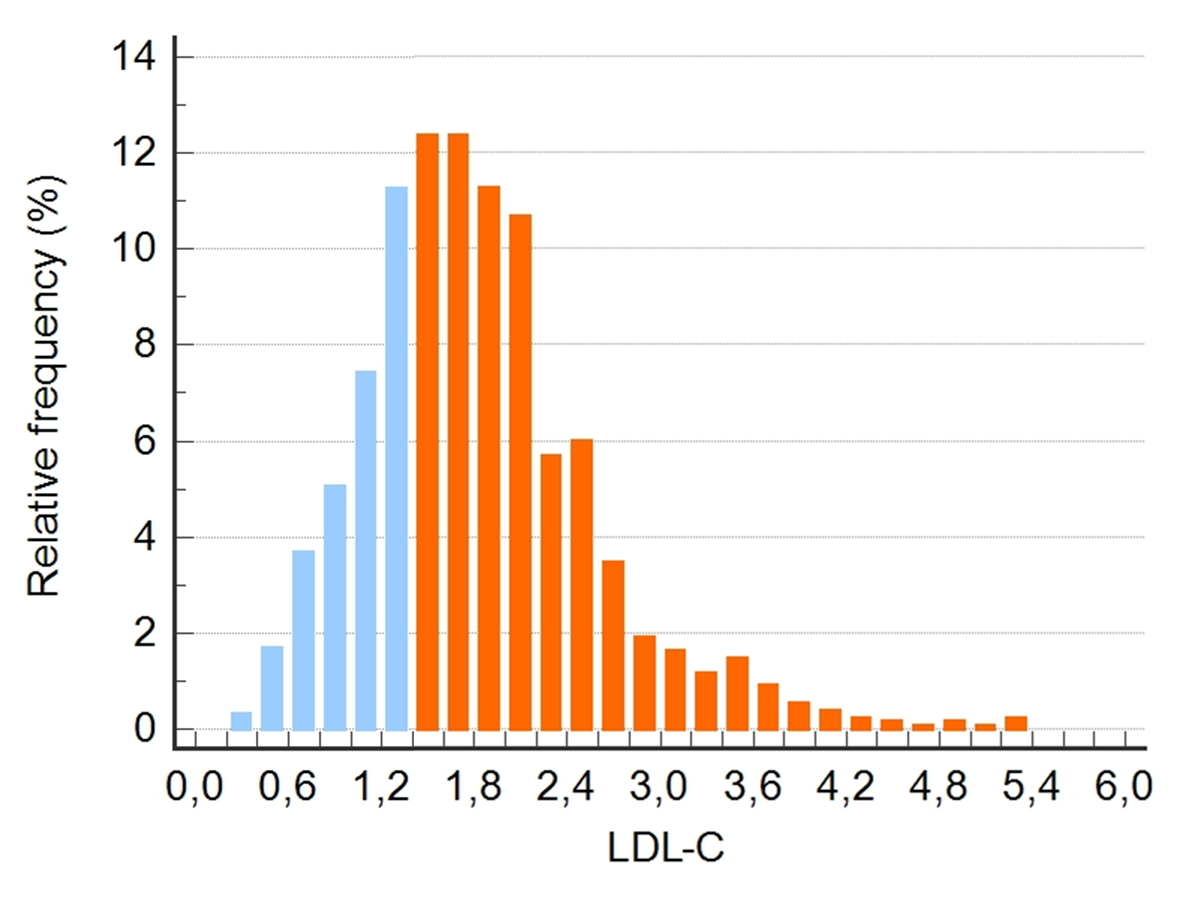 29.4%
Ostadal P et al., XXIX. výroční sjezd ČKS
LDL-C > 2.5 mmol/L
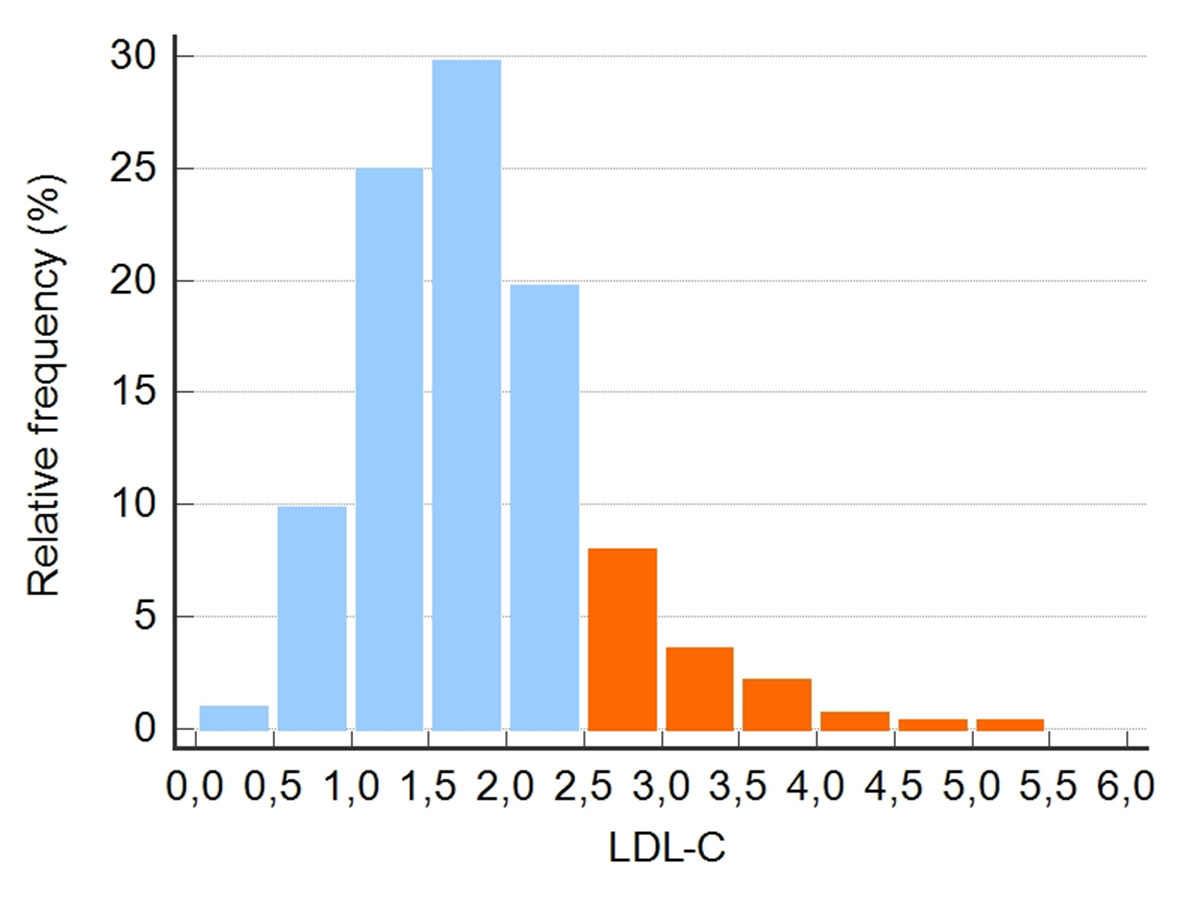 14.9% indik. k PCSK9
→ 11.5% <1.4 mmol/L
	celkem 40.9%
Ostadal P et al., XXIX. výroční sjezd ČKS
Lipidy u dg. I21 ČR 2020
Celkem hospitalizací: 9061
Celkem pacientů:       6710
21,6% pacientů po AIM – bez hypolipidemické léčby !

Předpis hypolipidemik v ČR:
PL: 37%            kardiolog: 30%       internista: 17%

PCSK9 inhibitory v ČR – 10/2020
24 center – 1 250 pacientů – původní předpoklad 13 000 pacientů !
TAKE HOME MESSAGE
Cíle 2019:
Pacienti ve „velmi vysokém riziku“ - po IM .....
-  LDL < 1,4 mmol/l (nebo pokles o 50% proti výchozí hladině)
Pacienti po recidivě AKS do 2 let
-   LDL < 1,0 mmol/l (nebo pokles o 50% proti výchozí hladině)

21,6% pacientů po AIM v ČR 2020 – zcela bez hypolipidemické léčby !

SWEDEHEART register: 90% pacientů po rozšíření léčby na inhibitory PCSK9 dosáhlo cíle LDL-C